Epidemiologie 3
METODOLOGIE VĚDECKÉHO VÝZKUMU

Mgr. Anna Bartošková
28. 2. 2023
Epidemiologie životních drah
V angličtině „Life-course epidemiology“
„Studium dlouhodobých biologických, behaviorálních a psychosociálních procesů, které spojují zdraví dospělých a riziko onemocnění s fyzickými nebo sociálními expozicemi působícími během těhotenství, dětství, dospívání a dřívějšího nebo dospělého života nebo napříč generacemi“ 
							(Kuh a Ben- Shlomo 2004)
Koncept životní dráhy
Umožňuje zkoumat dynamický vztah mezi jedincem společností
 Studuje životy jedinců v jejich sociálním kontextu - souvislosti mezi životními událostmi a důsledky (např. onemocnění)
 Životy jsou studovány od narození do smrti, jak v makro i mikro rovině, tak na vertikální (následnost životních fází, cyklů) i horizontální rovině (kombinace různých oblastí života ve stejném okamžiku)
Každá etapa životní dráhy je specifická
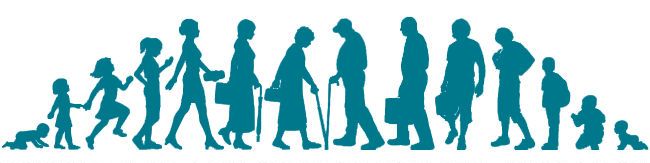 https://www.ohsu.edu/octri/introduction-life-course-research-and-complexity-science
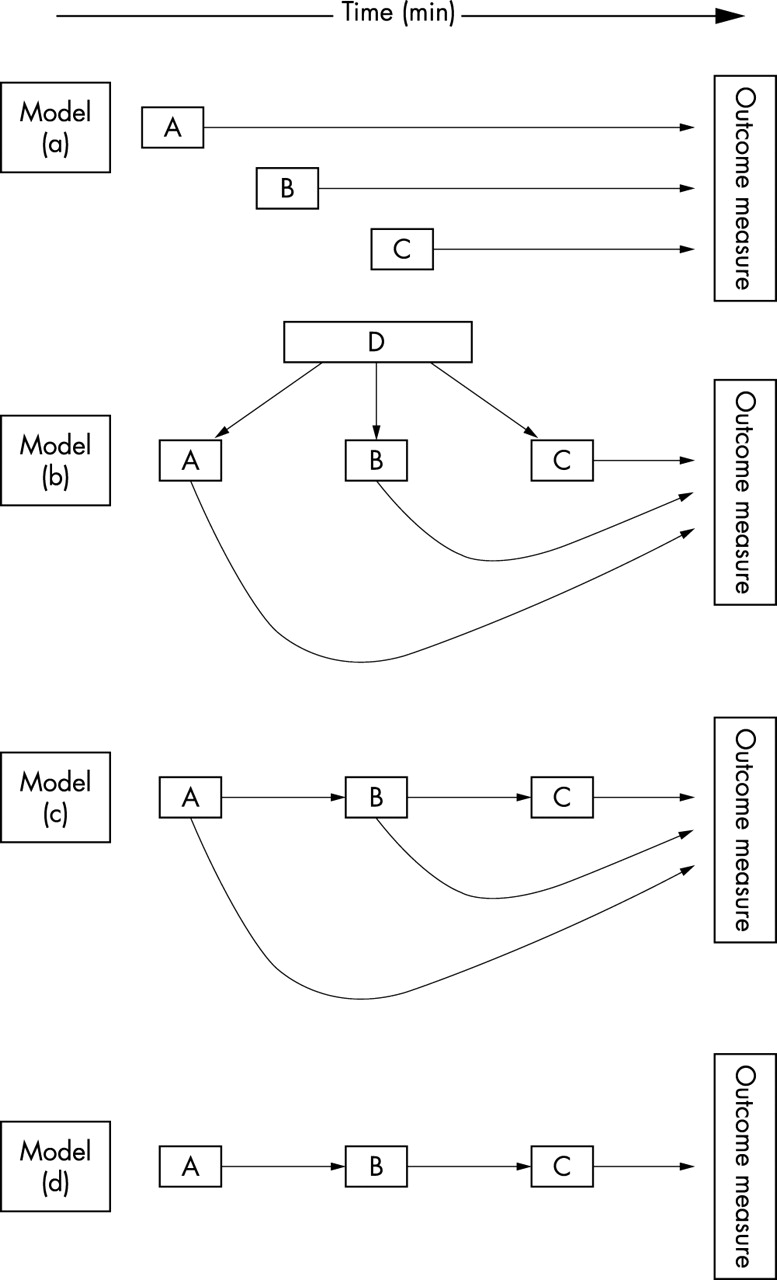 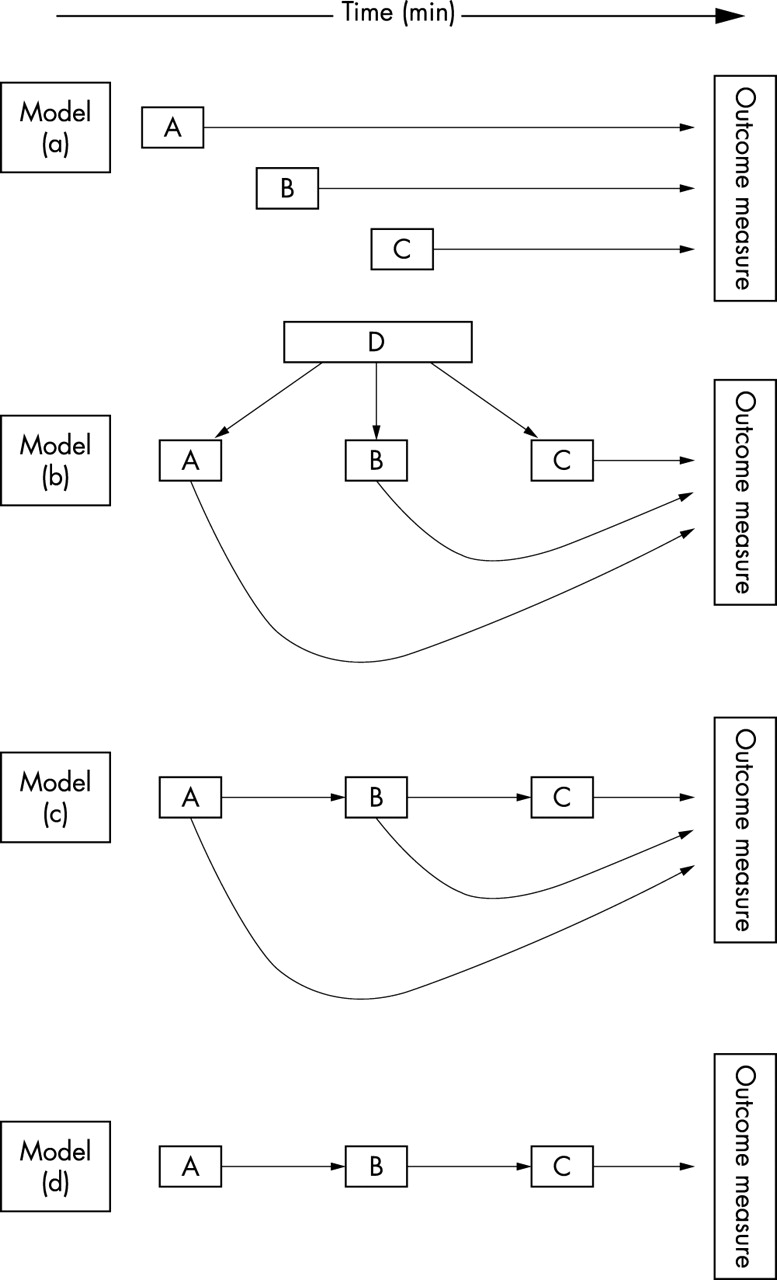 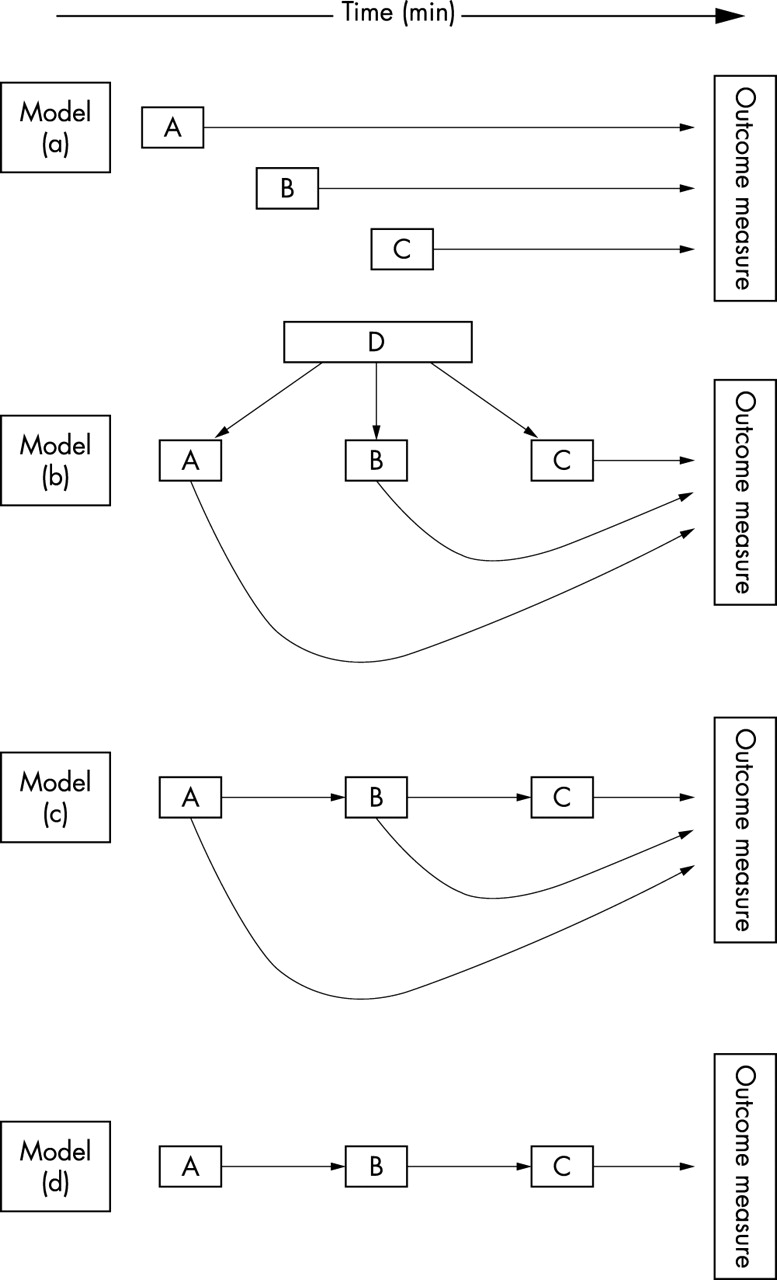 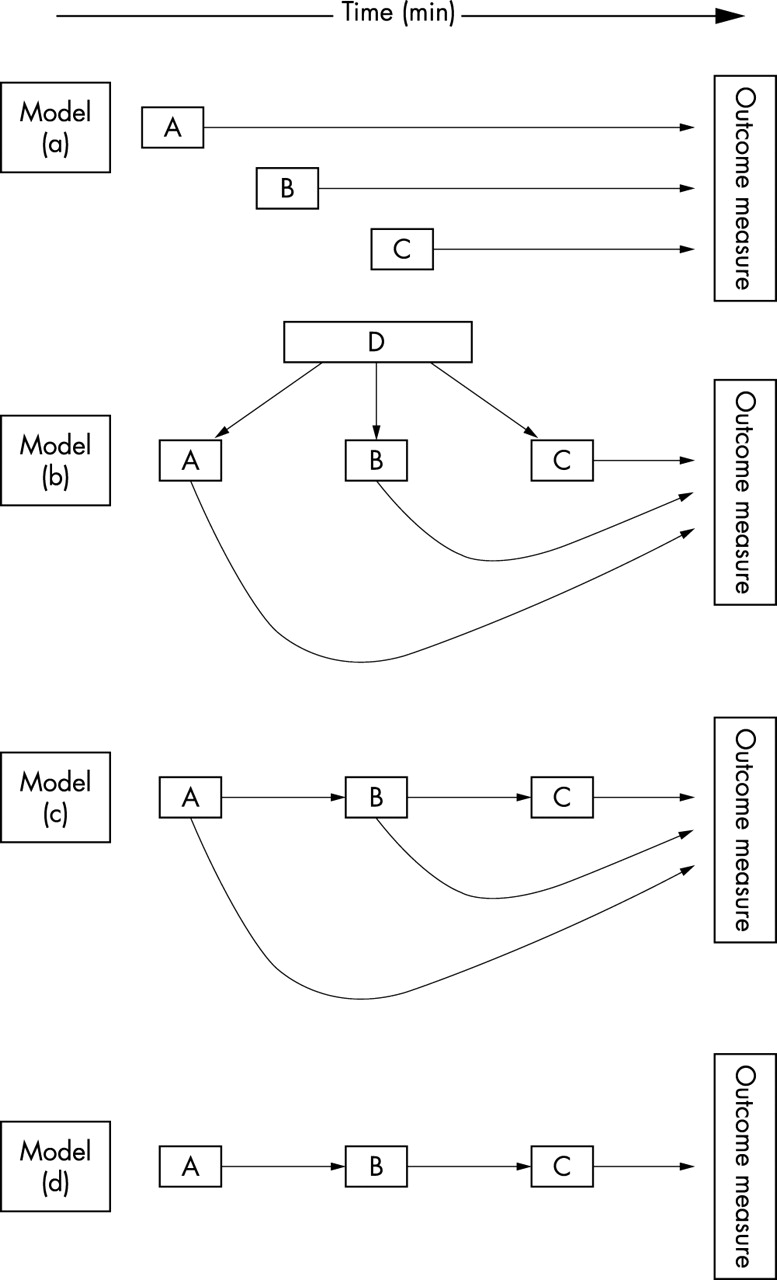 Kuh D, Ben-Shlomo Y, Lynch J, et al. Life course epidemiology. Journal of Epidemiology & Community Health 2003;57:778-783. http://dx.doi.org/10.1136/jech.57.10.778
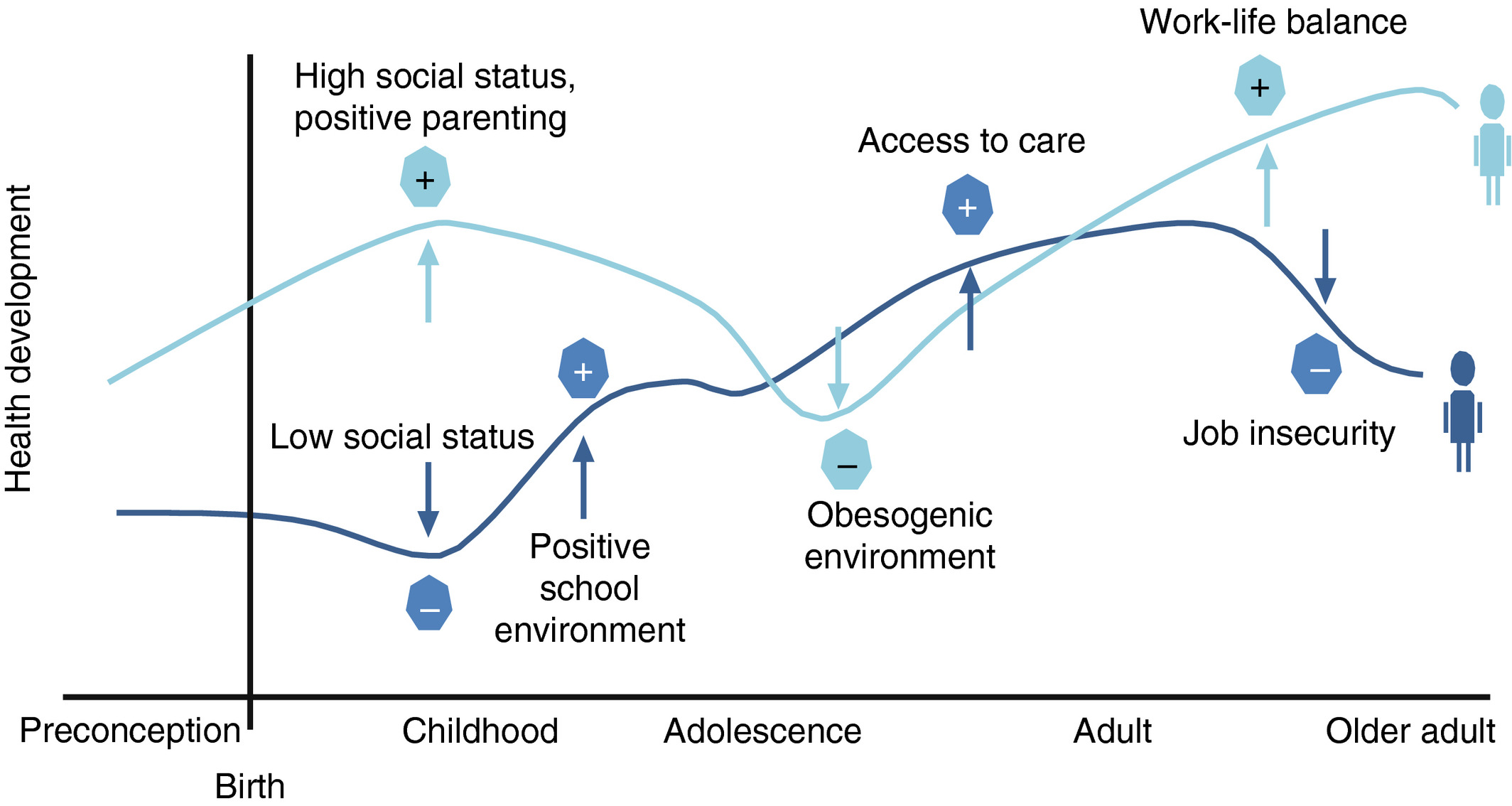 Palisano, R.J., Di Rezze, B., Stewart, D., Rosenbaum, P.L., Hlyva, O., Freeman, M., Nguyen, T. and Gorter, J.W. (2017), Life course health development of individuals with neurodevelopmental conditions. Dev Med Child Neurol, 59: 470-476. https://doi.org/10.1111/dmcn.13402
Confounding
Confounder = Třetí faktor asociovaný s faktorem i důsledkem 
 Typicky pohlaví, věk, socioekonomický status, etnicita, kouření, alkohol
 Nutné uvažovat před sběrem dat – může nastat problém, kdy nebudeme mít data o významném confounderu sledovaného vztahu
 Nutné identifikovat při statistické analýze a zahrnout do statistických modelů
 Residuální confounding – neměřitelný nebo špatně měřený confounder, v observačních studiích nelze zcela eliminovat
Confounder
Confounder
Uvažujte možné confoundery následujících vztahů:
V měsíci červenci jsme pozorovali enormně vysokou spotřebu zmrzliny v populaci, stejně jako nárůst případů infarktu myokardu. 
U jedinců žijících v oblastech znečištěného ovzduší byla pozorována vyšší prevalence obezita. 
Nižší skóre v kognitivním testu paměti bylo asociováno s vyšším rizikem rakoviny tlustého střeva.
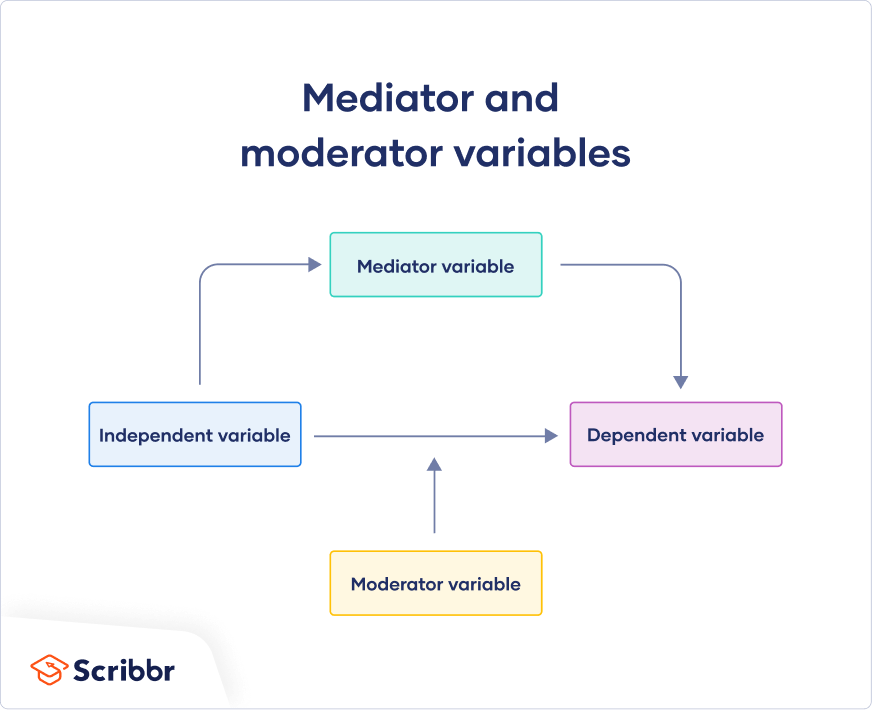 Bias
Systematická chyba v designu studie 
Vede k systematické chybě ve výsledcích, zkreslení 
Může ovlivnit odhad jedné proměnné/asociace mezi proměnnými
Selekční bias
Chyba v náboru respondentů
 Nereprezentativní vzorek
Informační bias
Misclassification
 Nadhodnocení či podhodnocení 
 Například: podhodnocený počet cigaret, nadhodnocená doba fyzické aktivity
Recall/Reporting bias
 Chyba v tom, jaké podává respondent informace
 Proto je nutné, aby subjekt neznal přesnou výzkumnou hypotézu
 Bohužel i respondenti mohou lhát, dotazník by měl být proto „neprůstřelný“
Informační bias
Observační bias 
 Chyba ve způsobu jakým pozorovatelé sbírají informace
Interviewer bias 
 Chyba tazatele
 Např. podrobnější informace u exponovaných
Fáze výzkumu
FÁZE PŘÍPRAVNÁ
 Formulace teoretického či praktického problému. ​
 Formulace teoretické hypotézy. ​
 Formulace souboru pracovních hypotéz.
 Design - výběr ​typu studie
 Rozhodnutí o populaci a vzorku. ​
 Pilotní studie. ​
 Rozhodnutí o technice sběru dat. ​
 Konstrukce nástrojů pro sběr. ​
 Předvýzkum.​
FÁZE REALIZAČNÍ
 Sběr dat. ​
FÁZE ZÁVĚREČNÁ
 Analýza dat. ​
 Interpretace, závěry, teoretické zobecnění
Limitace
Každá studie má své limitace, které je potřeba znát a rozumět jim.
Snahou však je limitace co nejvíce eliminovat vhodně propracovanou metodologií. 

O kterých možných problémech jsme již hovořili? 
Jaké limitace výzkumu obecně vás napadají?

Limitace je nutné mít na paměti také při interpretaci výsledků – korelace není kauzalita.
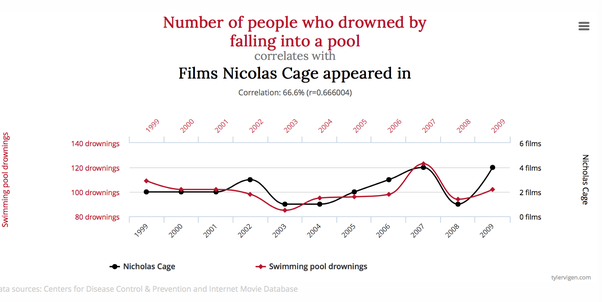 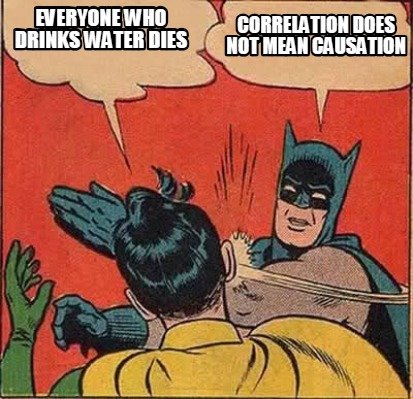 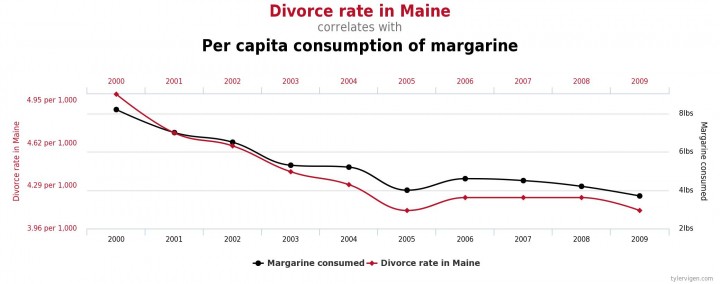 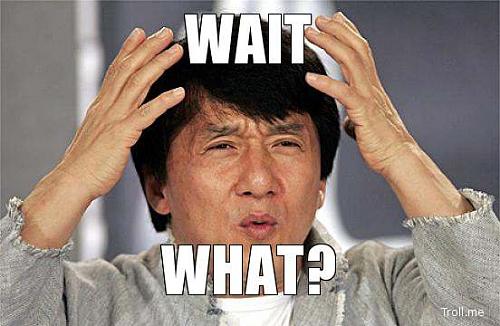 Kauzalita – prokázaná příčinnost jevů
Hodnocení kauzality – Sir Austin Bradford Hill (1965) 
▪ Síla – RR, OR 
▪ Konzistence – asociace prokázána mnoha studiemi na různých populacích 
▪ Specificita – outcome je nejlépe předpovídán jedním primárním faktorem 
▪ Temporalita – expozice vede k důsledku 
▪ Biologický gradient – větší dávka, vyšší efekt 
▪ Biologické vysvětlení – teorie má opodstatnění v biologických základech 
▪ Koherence – výsledky nejsou proti současnému poznání
 Reversibilita – snížení expozice vede ke snížení rizika důsledku
Proč je důležité studiím rozumět?
Každá analýza je bezpředmětná, pokud neumíme výsledky správně interpretovat. 
Interpretace výsledků je klíčový moment každého výzkumu. 
Také „dobré“ výsledky lze „špatně“ interpretovat  
Vědecké studie mohou být často nešťastně interpretovány laickou veřejností, influencery apod. ve snaze podložit svá tvrzení vědou
Cvičení – porozumění odborných článkům
Jaký byl cíl prezentované studie (aims/objectives of the study)
Jaká populace byla sledována
O jaký typ epidemiologické studie se jedná
K jakým závěrům autoři došli
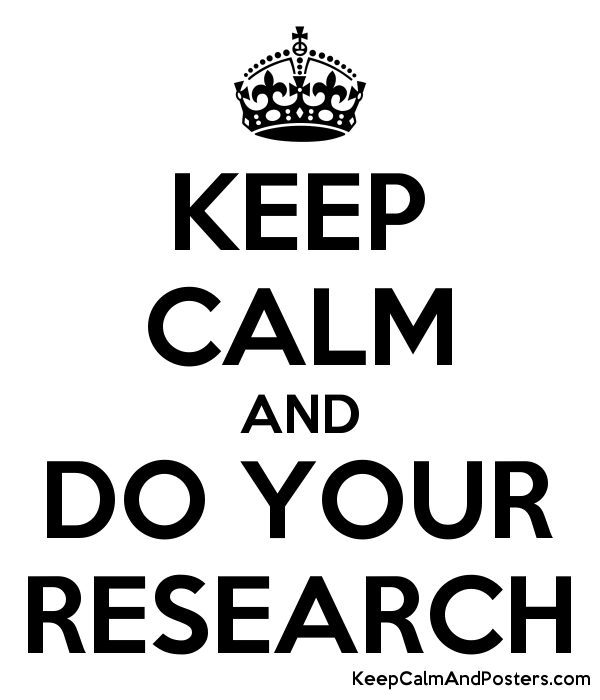 Děkuji za pozornost